Игры для детей дома на кухне
Воспитатели: Куркан Тамара Алексеевна 
		Нетеса Наталья Николаевна
Золушка
Насыпьте в миску фасоль, горох, разные виды макарон и предложите ребёнку разобрать все продукты по отдельным тарелочкам. Затем с ребенком можно посчитать количество круп в каждой тарелке. Ещё можно нанизать макароны на нитку, сделать бусы, тем самым развиваем мелкую моторику рук
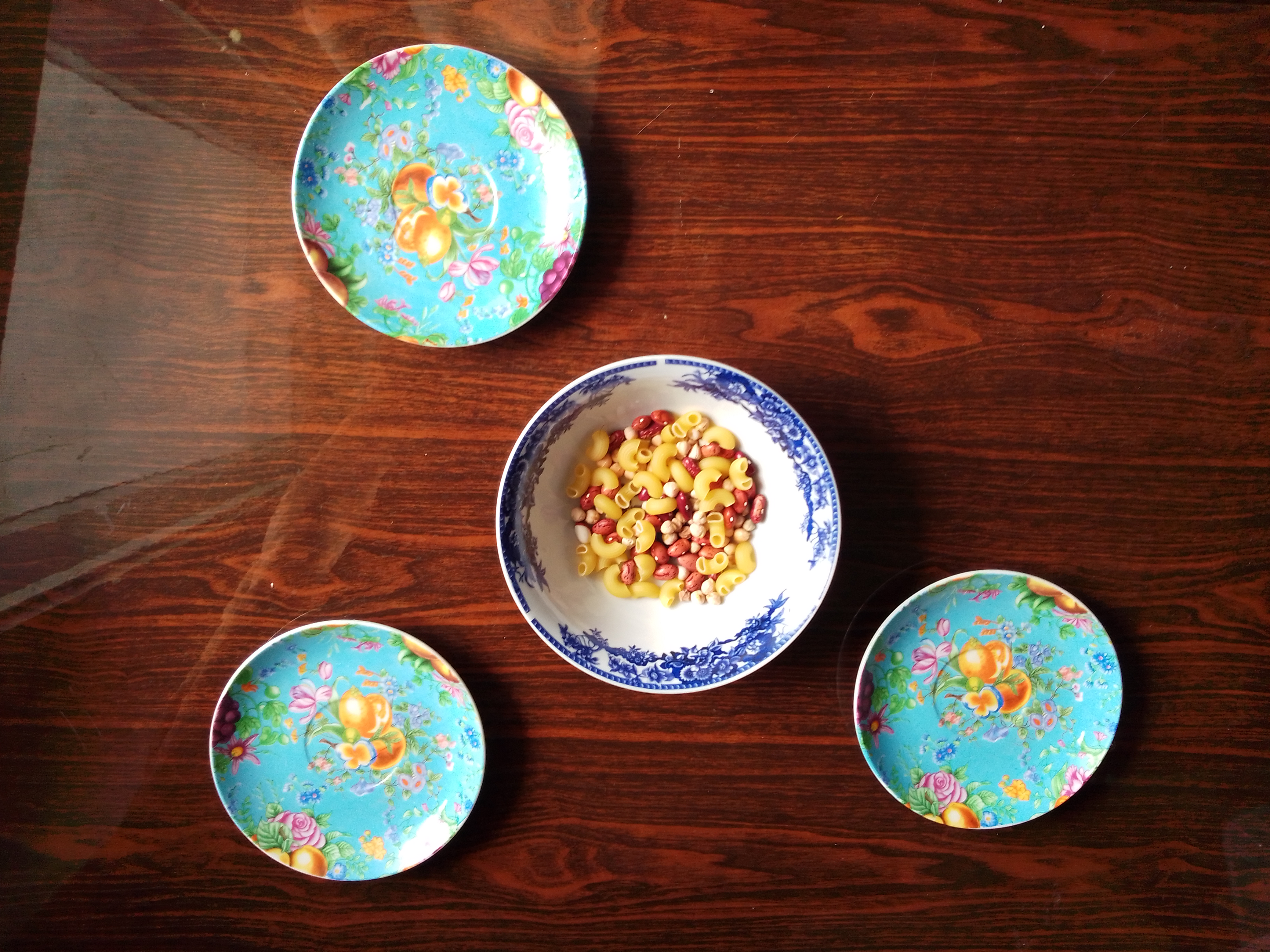 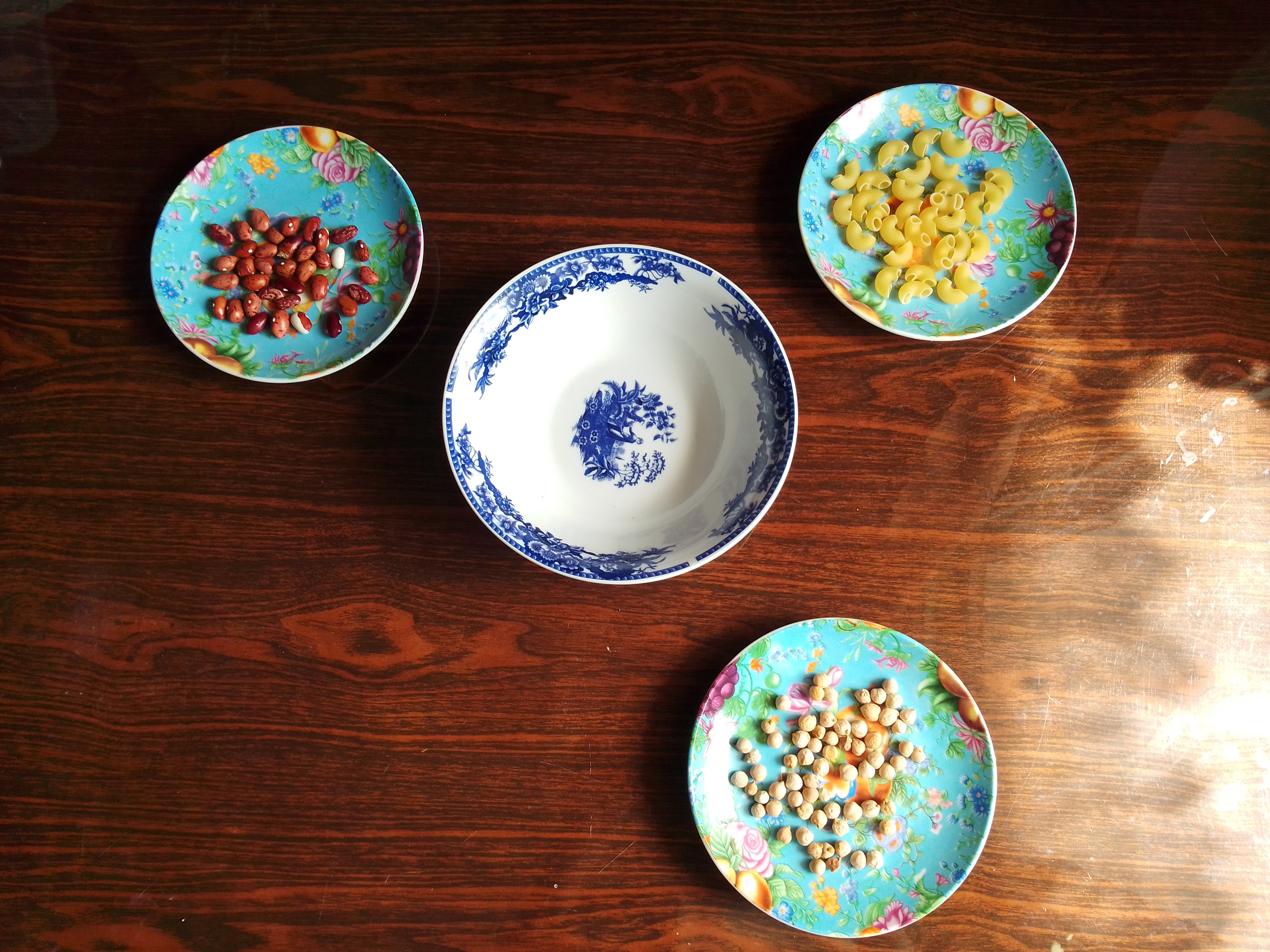 Настольный хоккей
Поставьте на стол поднос
 или картонную коробку от
 конфет (это будет хоккейное 
поле, углы – ворота. 
Дайте ребёнку горошину 
(мяч)и трубочку для 
коктейля(клюшка). 
Эта простая игра тренирует
 ловкость и координацию 
движений.
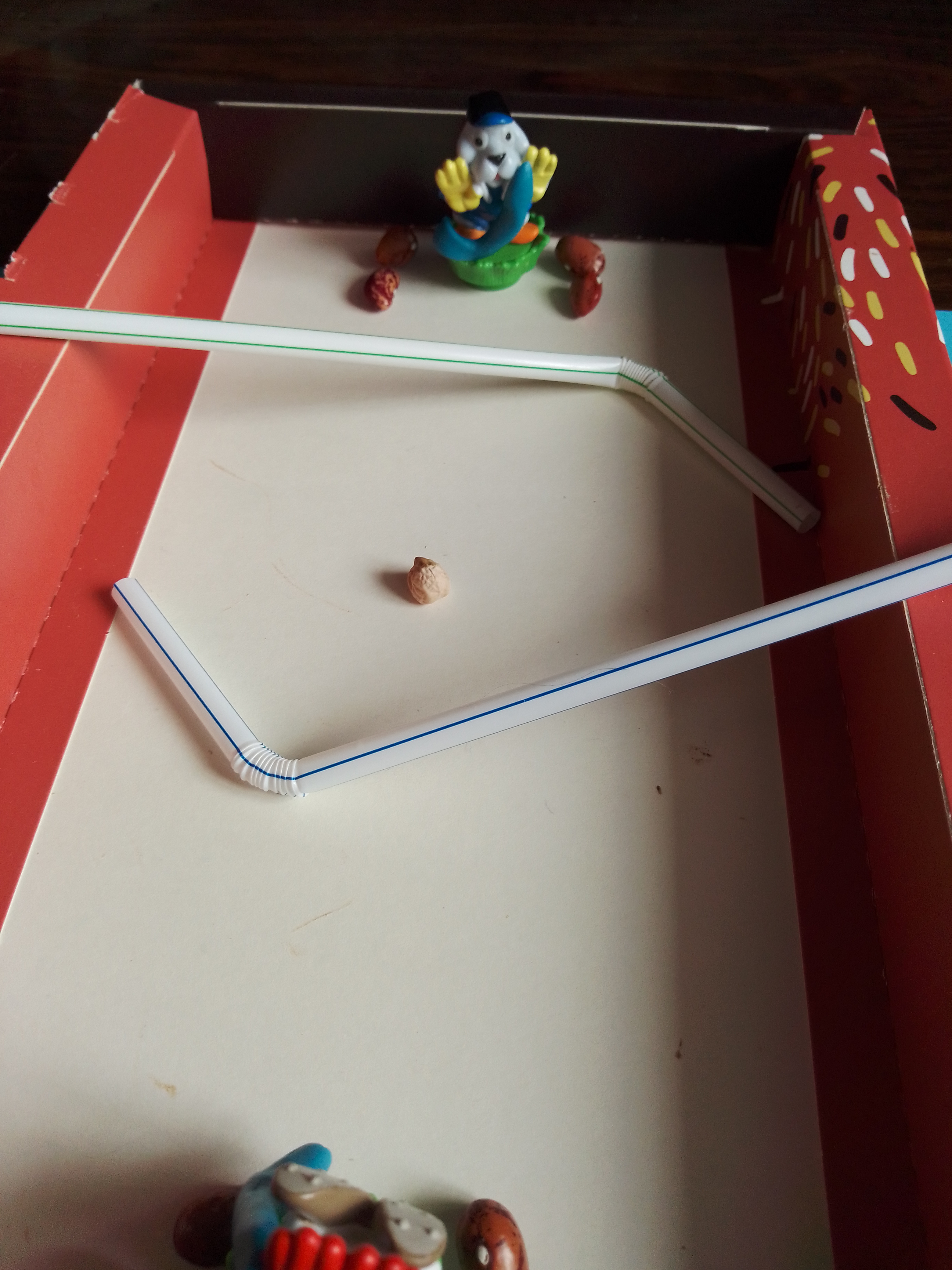 Создание картин из фасоли
Взять контур рисунка на бумаге (можно использовать разукраску). Фасоль разных цветов высыпать на тарелки или поднос и начинается творческий процесс. Пальчиками ребёнок берет фасоль и выкладывает по контуру рисунка.  Эта игра развивает мелкую моторику рук, фантазию, творческое воображение.
Рисование на манной крупе
Рисование на манной крупе - это одна из техник нетрадиционного рисования, которая отличается своей простотой выполнения и уникальностью. Кроме этого, рисовать на манке это не только интересно, но и полезно, так как способствует развитию творчества и воображения, развивает мелкую моторику рук, обладает лёгким терапевтическим эффектом.


Приготовьте противень или поднос тёмного цвета, насыпьте манную крупу, и ребёнок пальчиком может рисовать.
Маленький дизайнер
Предложите ребёнку проявить фантазию, украшаем ваши блюда.
Подготовьте зелень, маслины, ломтики овощей, орехи. Из них можно сделать мозаику, цветы и так далее.
Спасибо за внимание